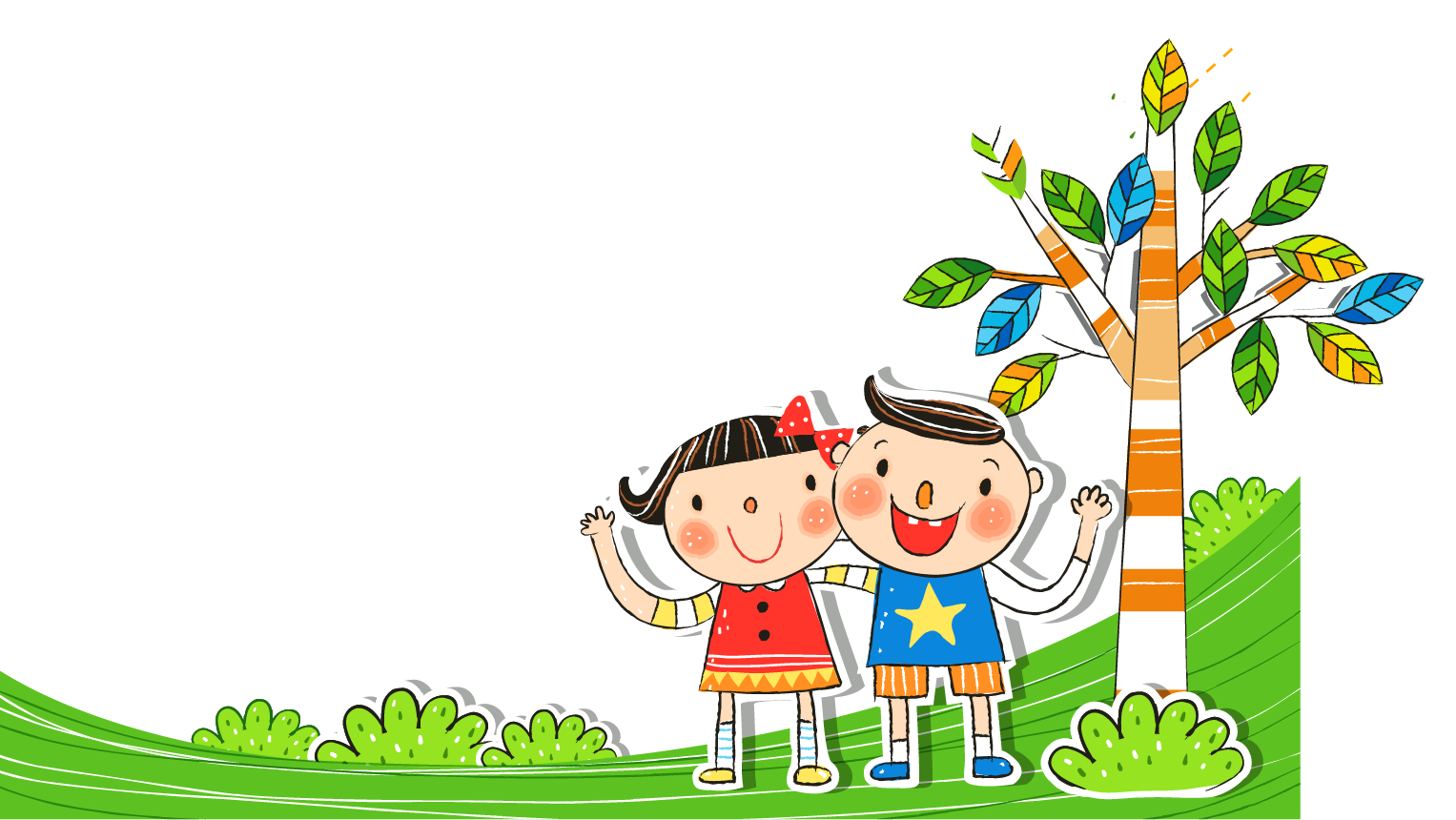 Xin chào các em!
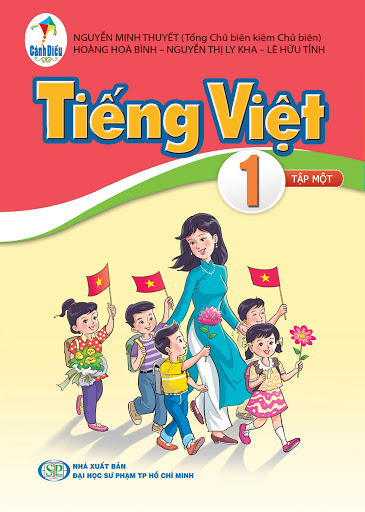 con lươn
­
lướt v¸n
vươn thë
mướt
Bài 77
ang
ac
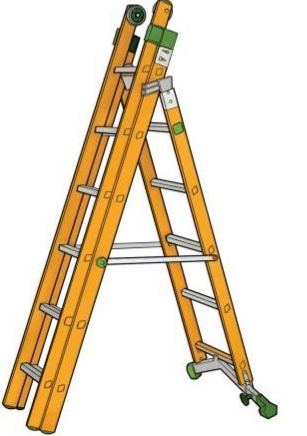 thang
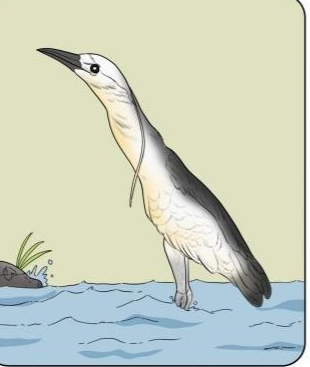 v¹c
TiÕng nµo cã vÇn ang? TiÕng nµo cã vÇn ac?
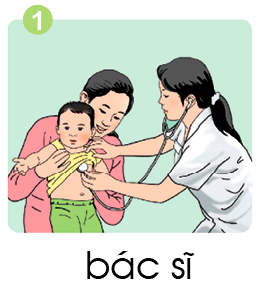 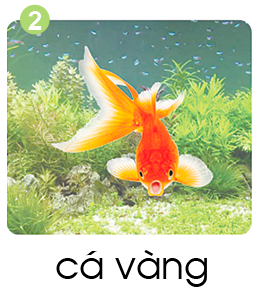 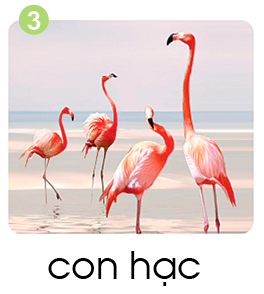 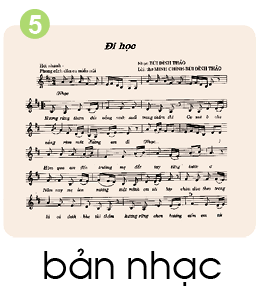 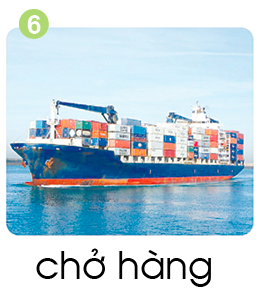 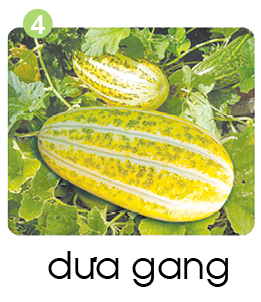 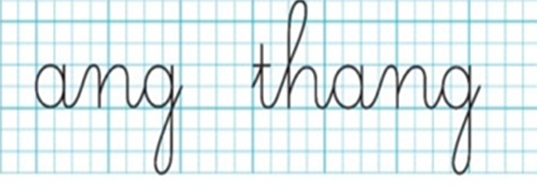 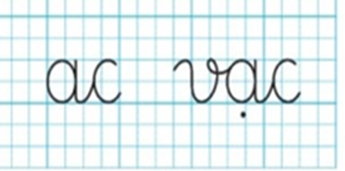 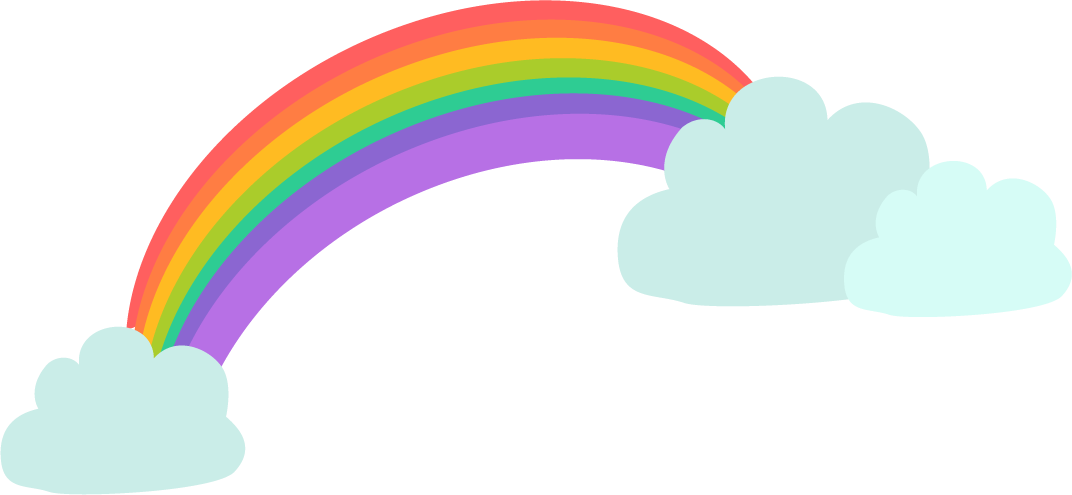 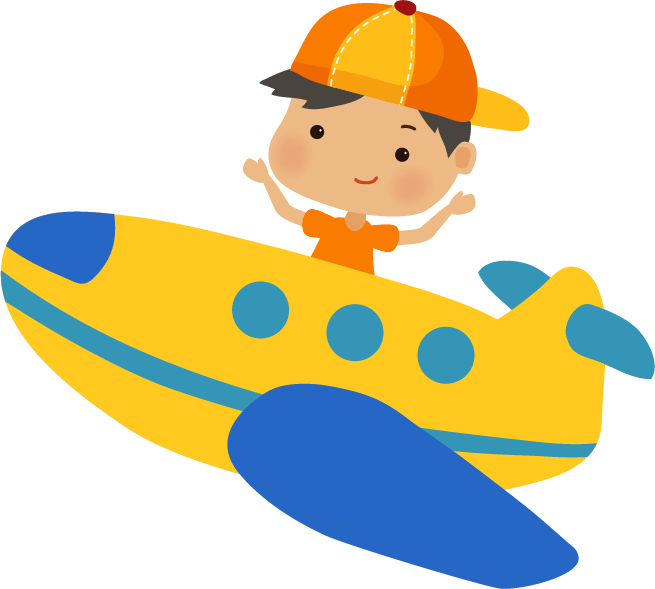 Tạm biệt và 
hẹn gặp lại!
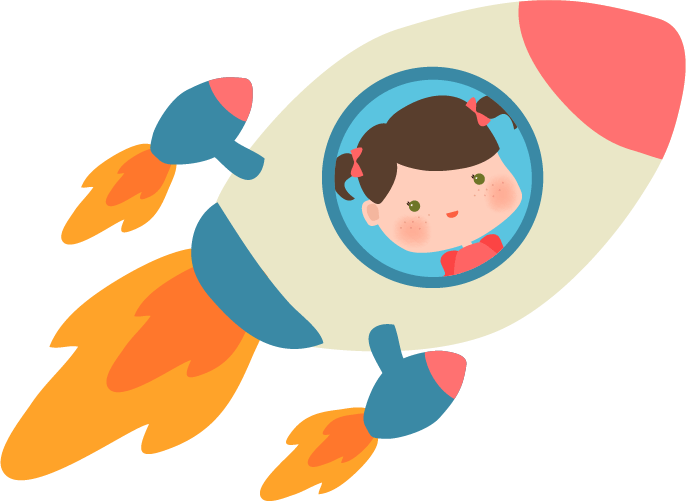 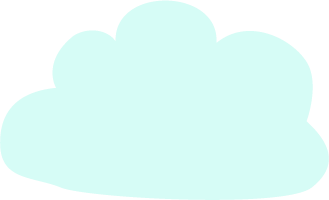 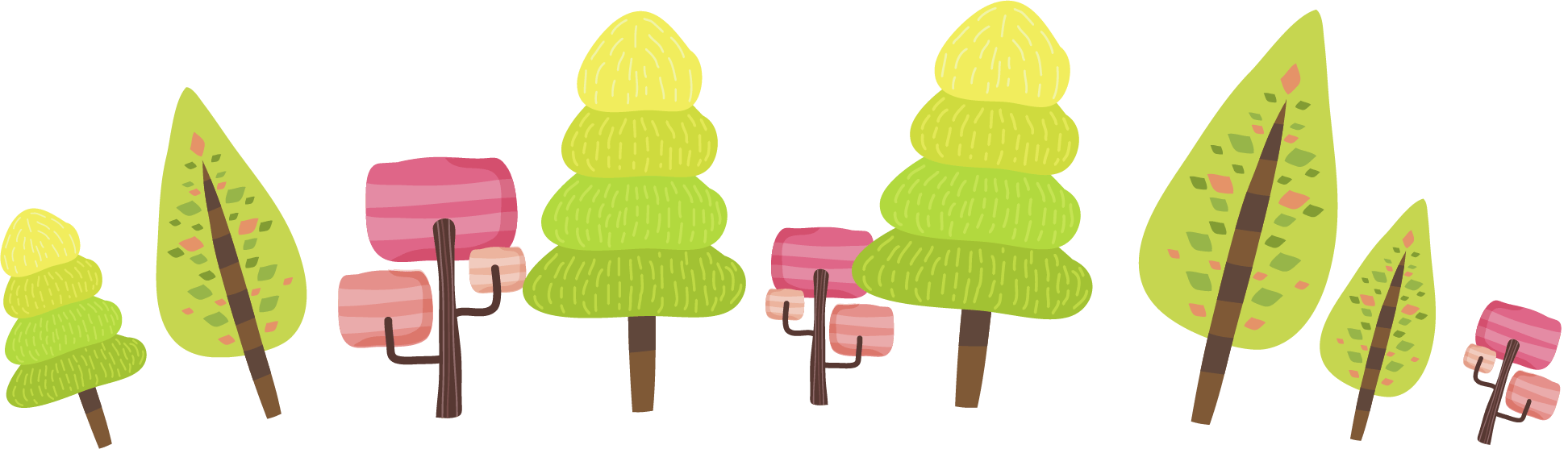 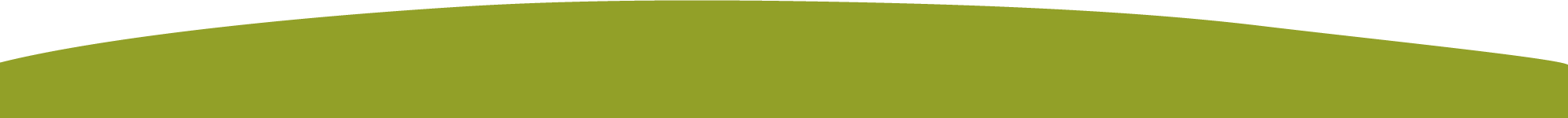